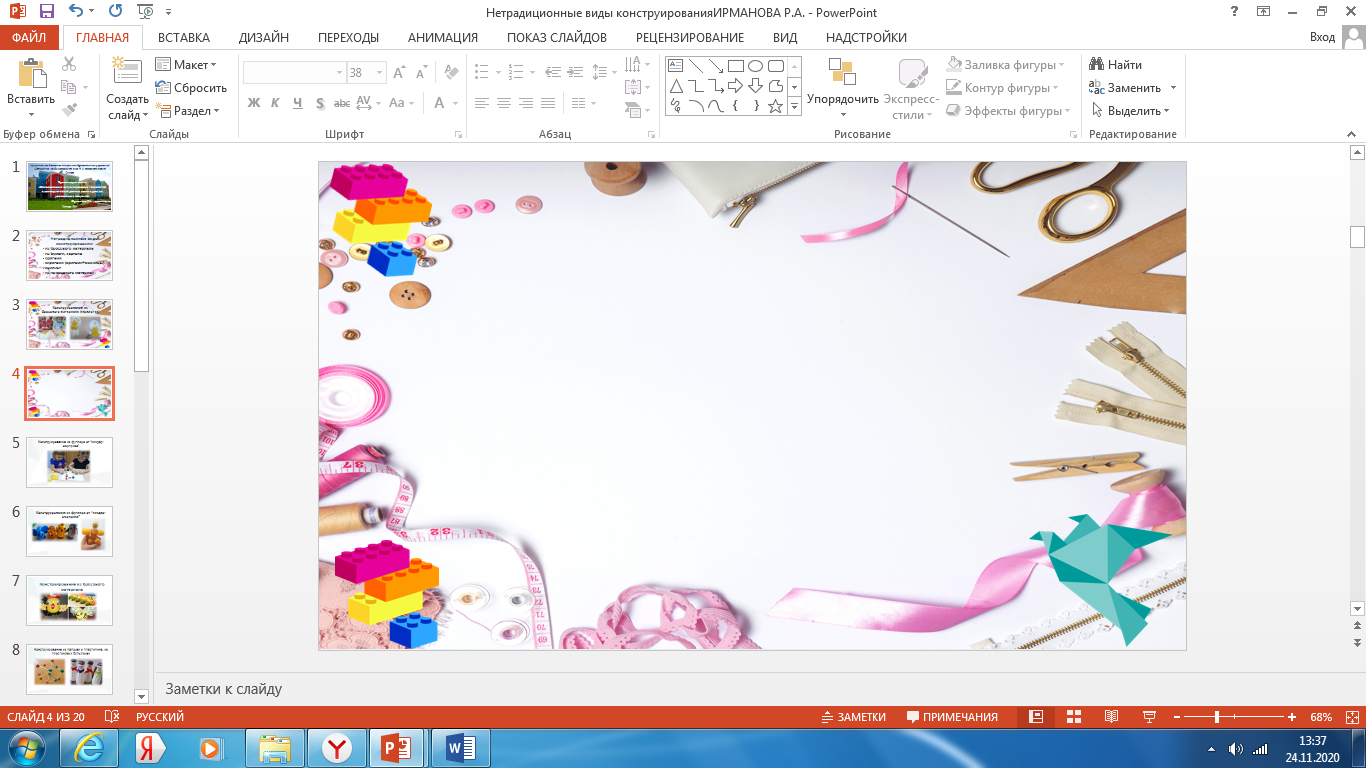 муниципальное бюджетное дошкольное образовательное учреждение «Детский сад  комбинированного вида № 1» городского округа Самара
Презентация опыта 
«Использование нетрадиционных технологий 
в конструктивной деятельности с детьми 
дошкольного возраста»
                                          
                                            Ирманова Р.А., воспитатель.
Презентация опыта 
Самара , 2020.
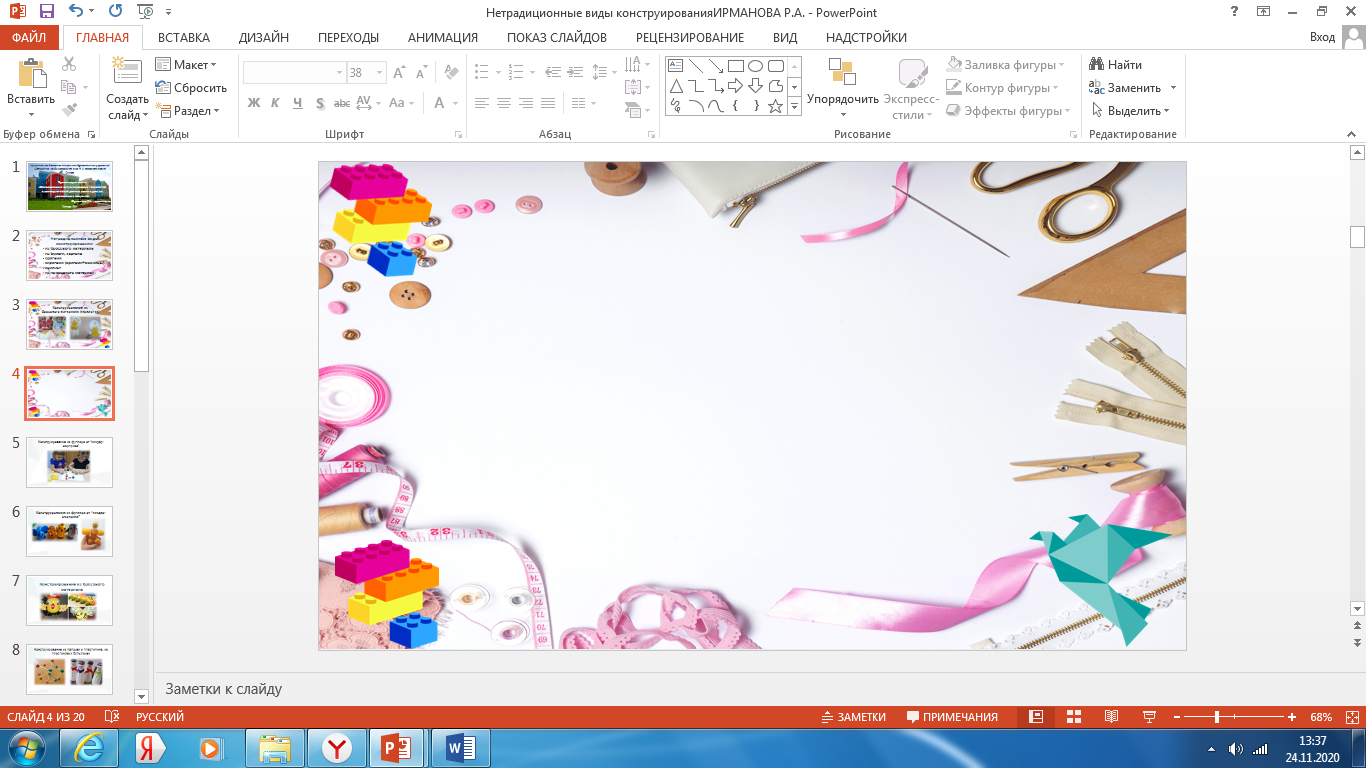 Нетрадиционные виды конструирования:
- из бросового материала
- из бумаги, картона
- оригами 
- киригами (оригами +ножницы )
- квилинг
- из природного материала
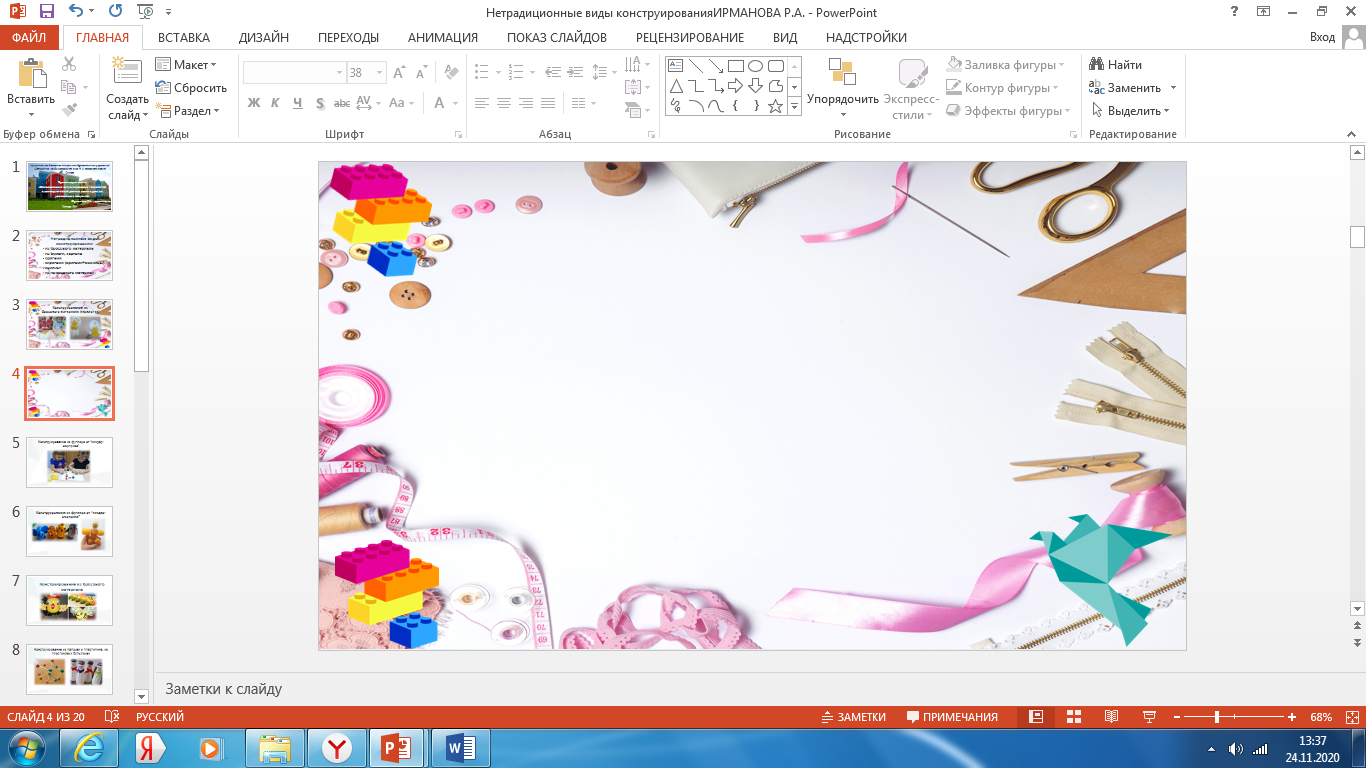 Конструирование из бросового материала (тарелочки)
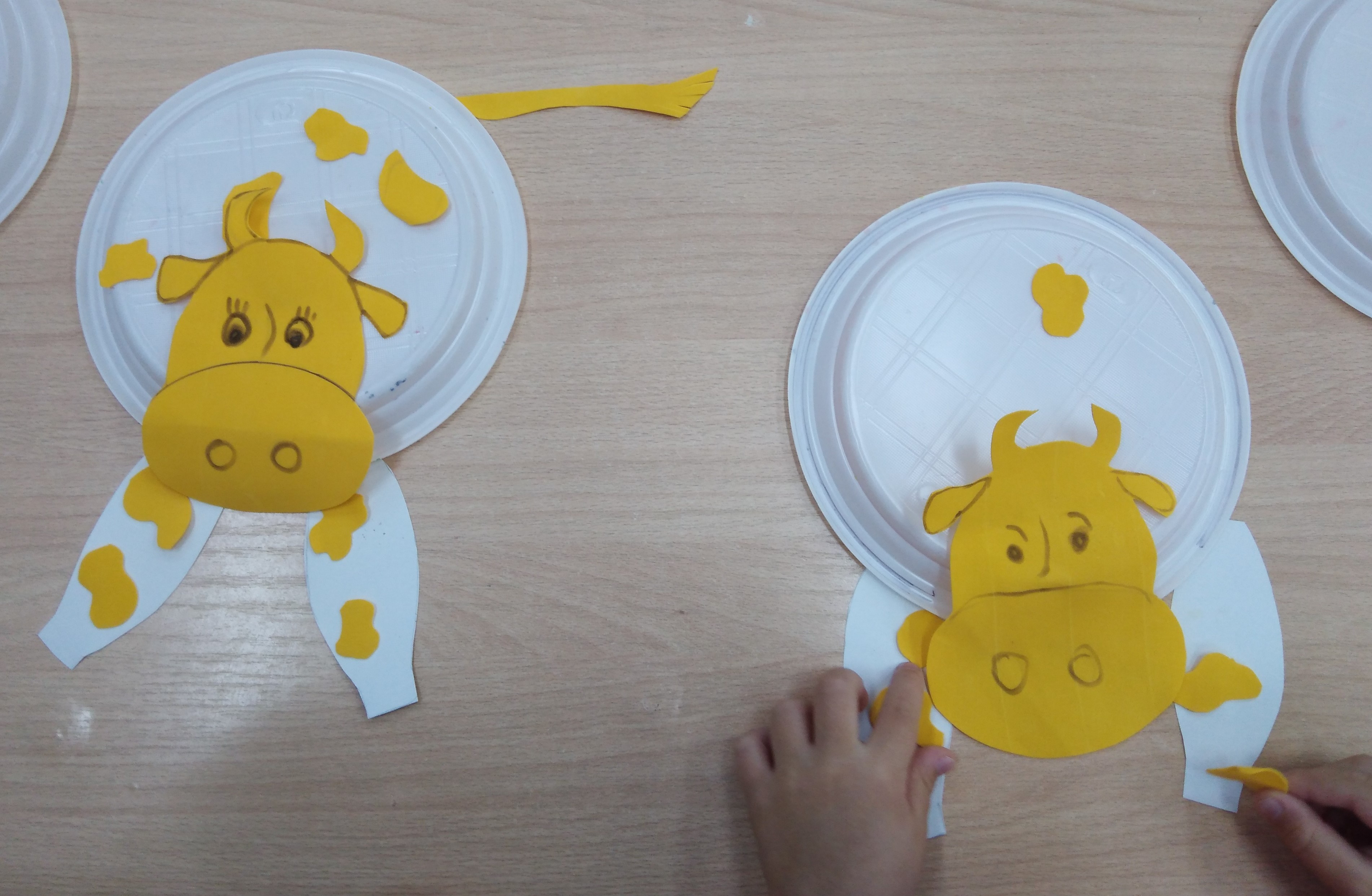 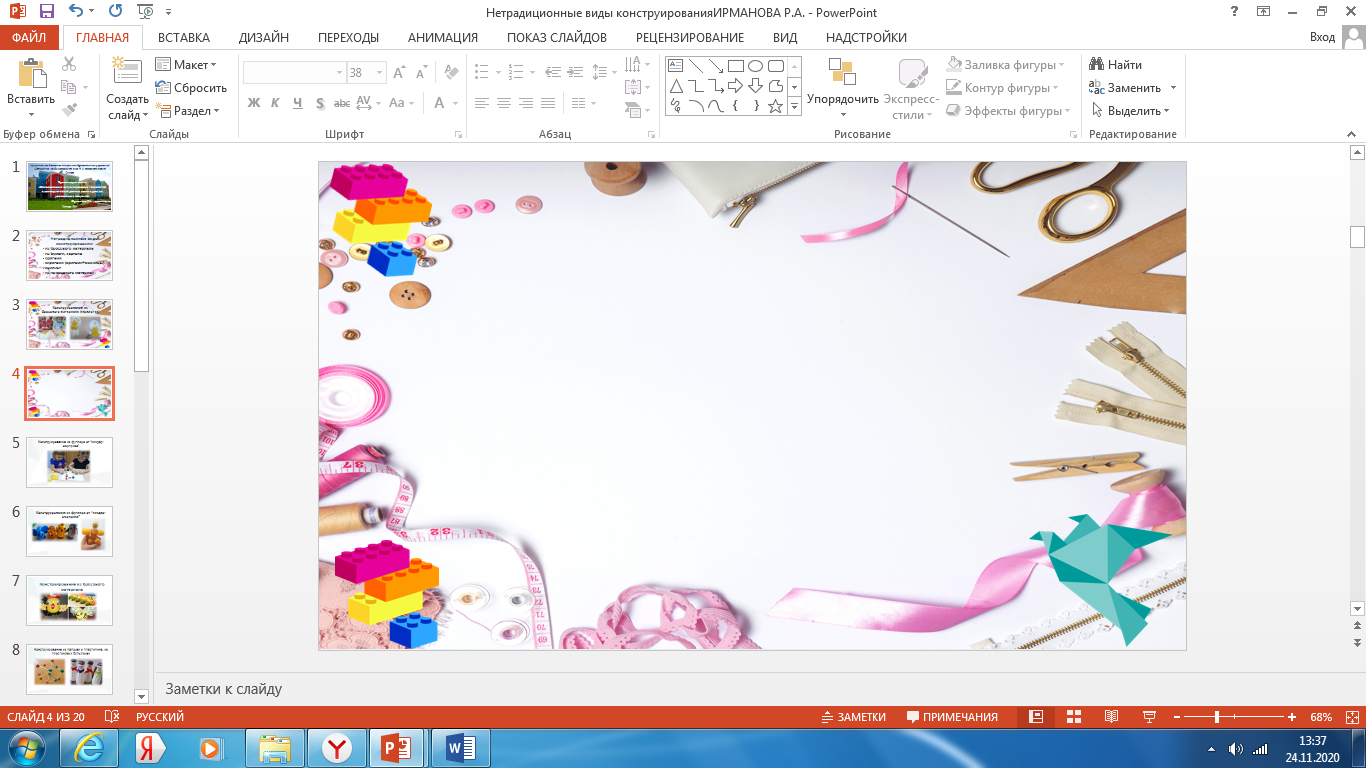 Конструирование из футляра от “киндер-сюрприза”
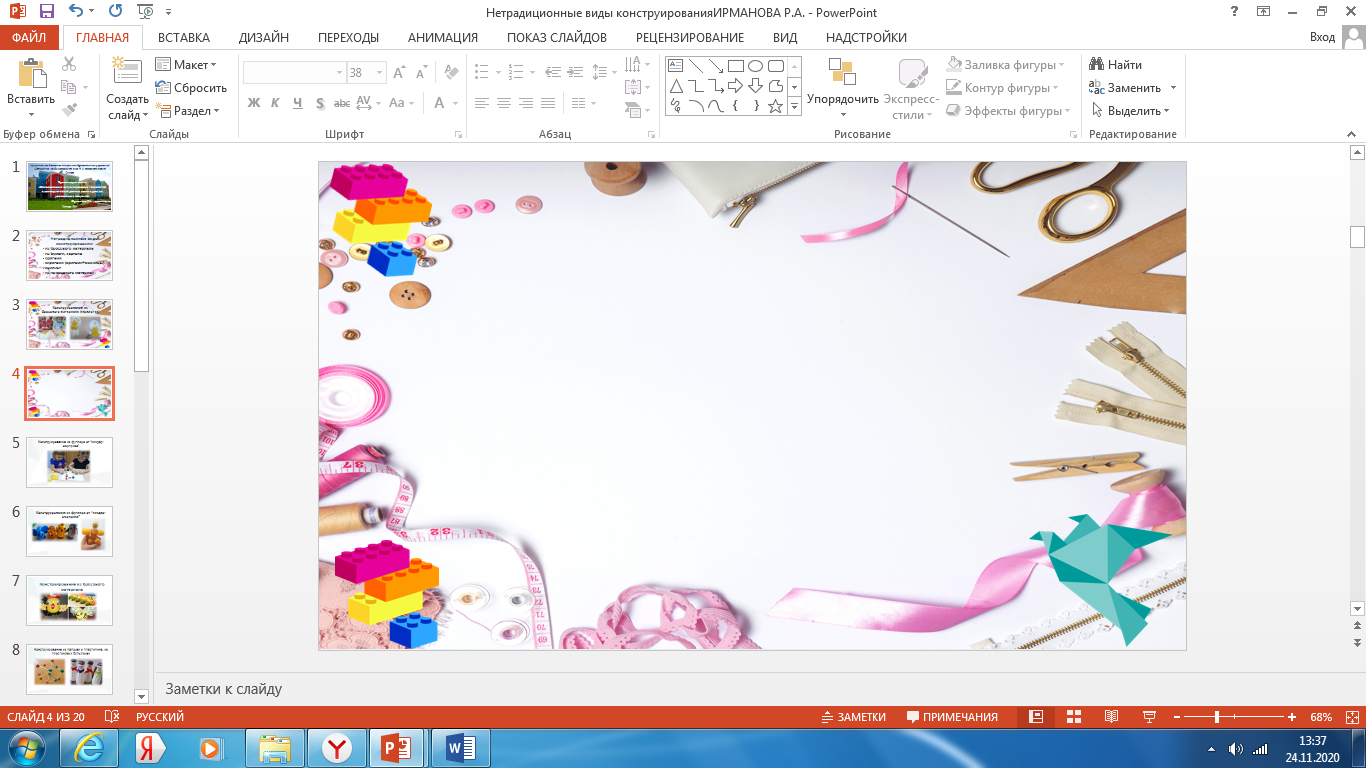 Конструирование из футляра
 от “киндер-сюрприза”
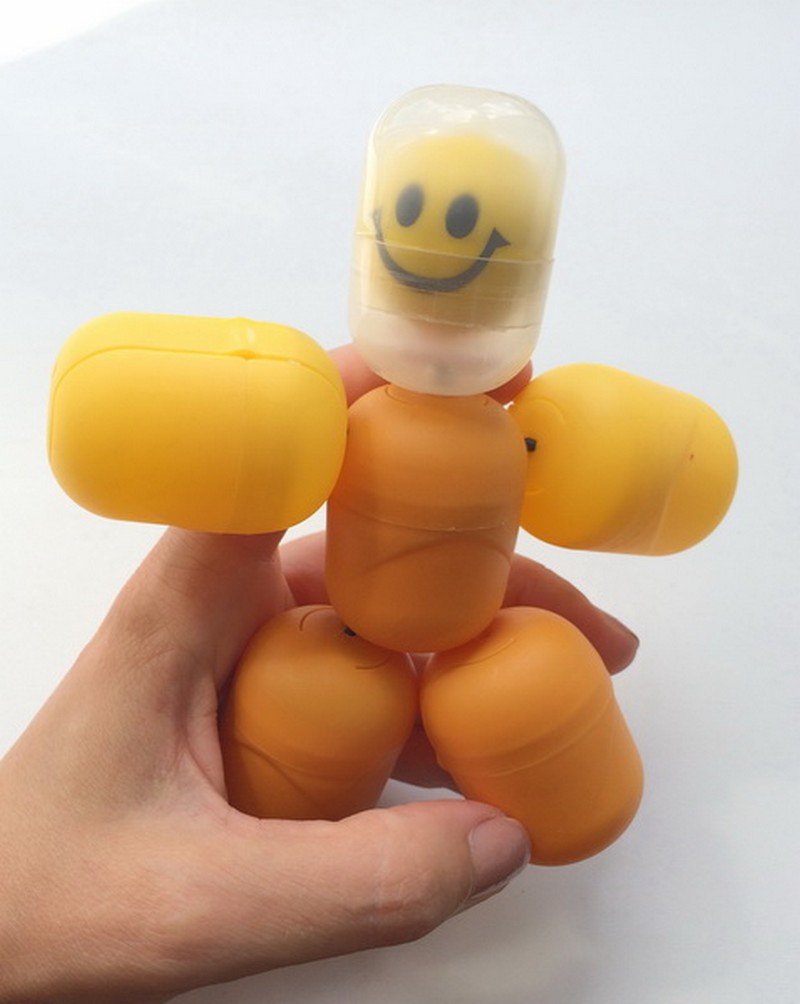 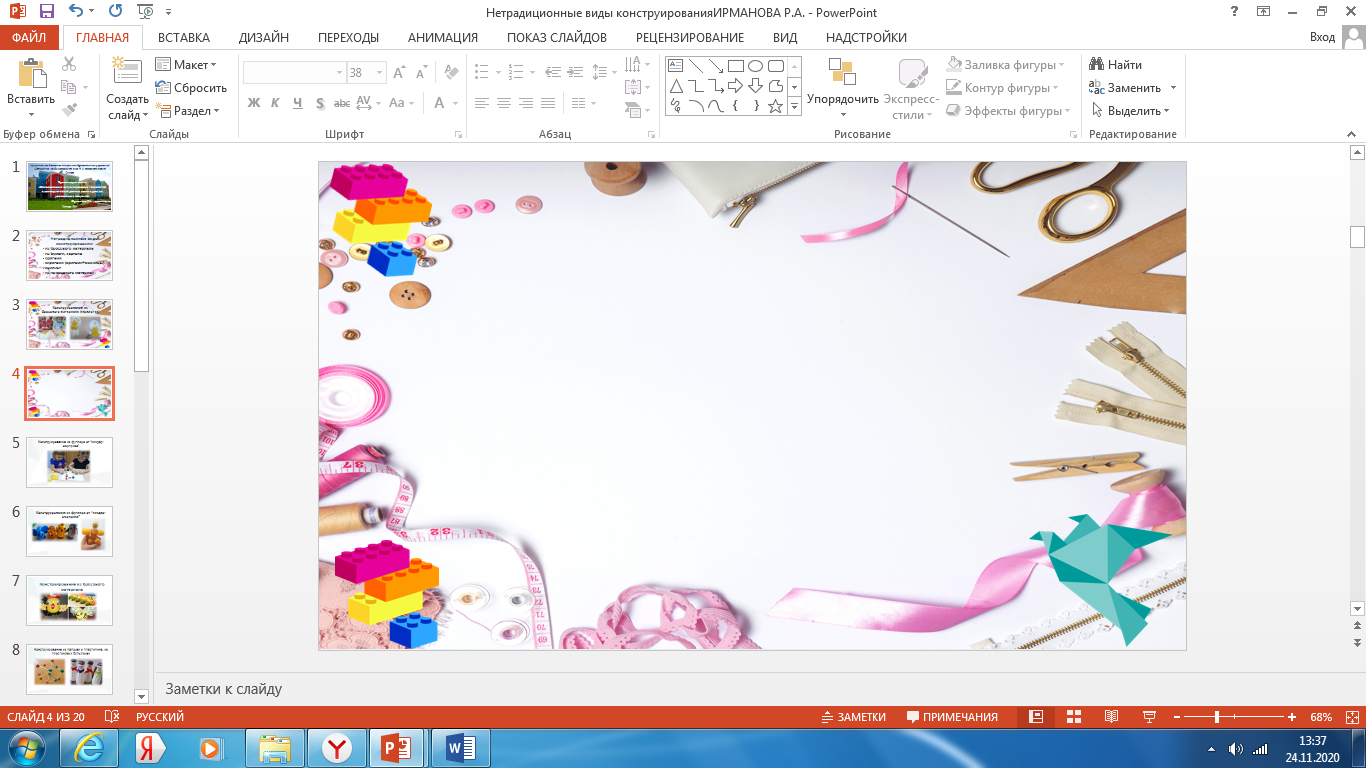 Конструирование 
из бросового материала
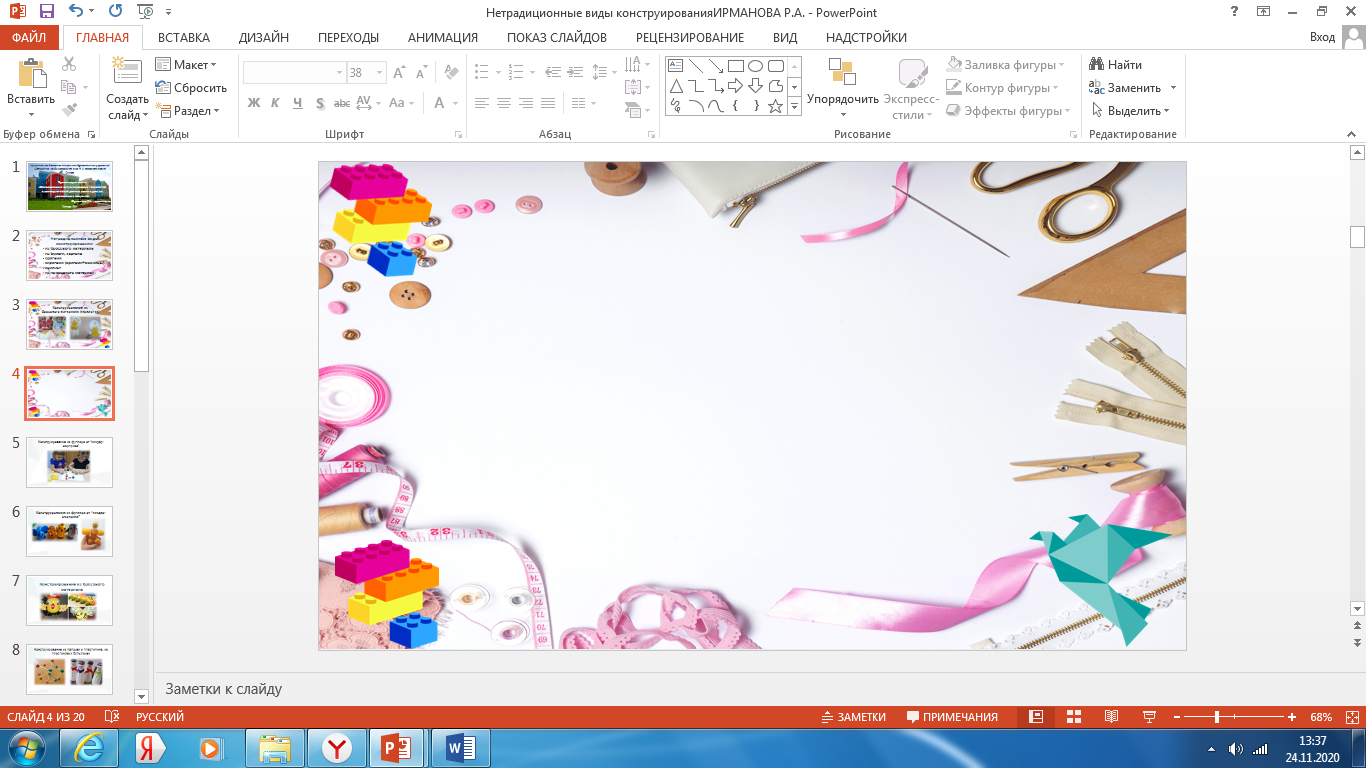 Конструирование из палочек и пластилина, из пластиковых бутылочек
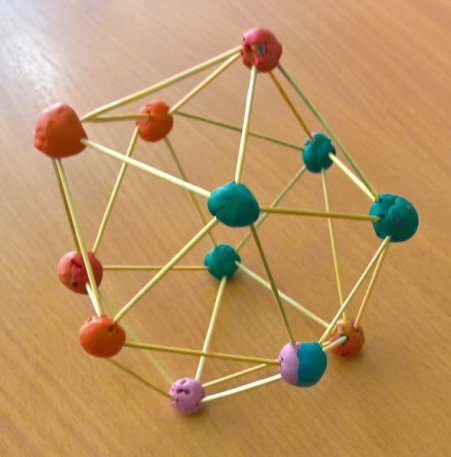 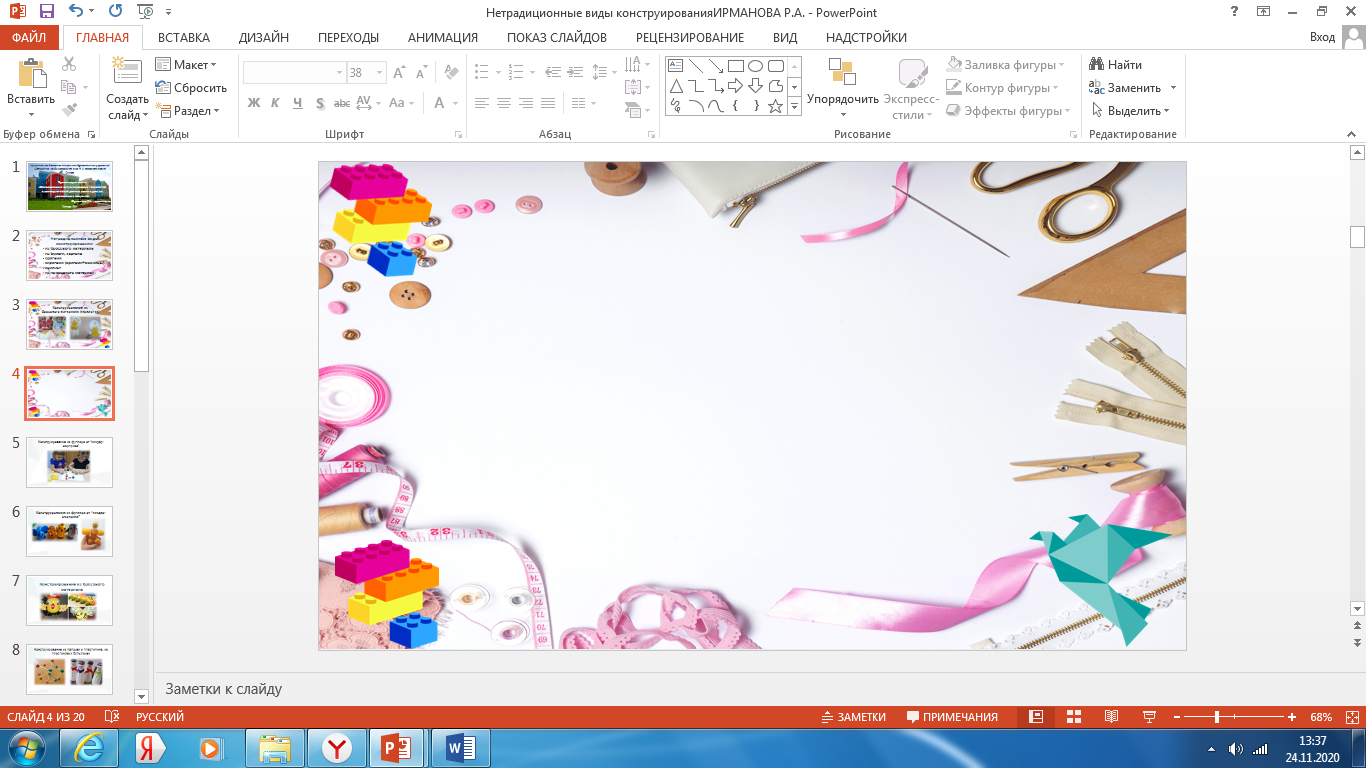 Конструирование из бумаги, картона
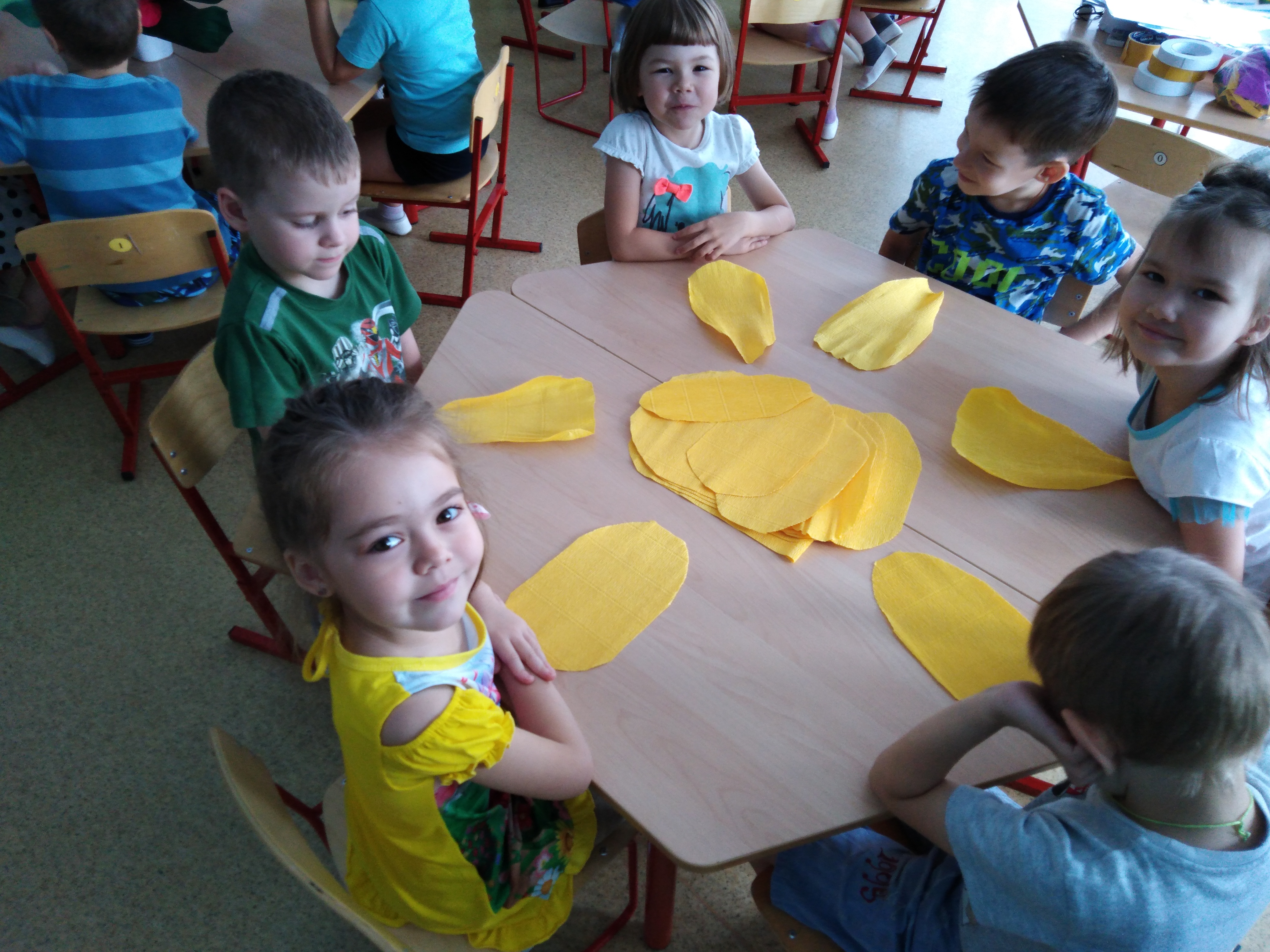 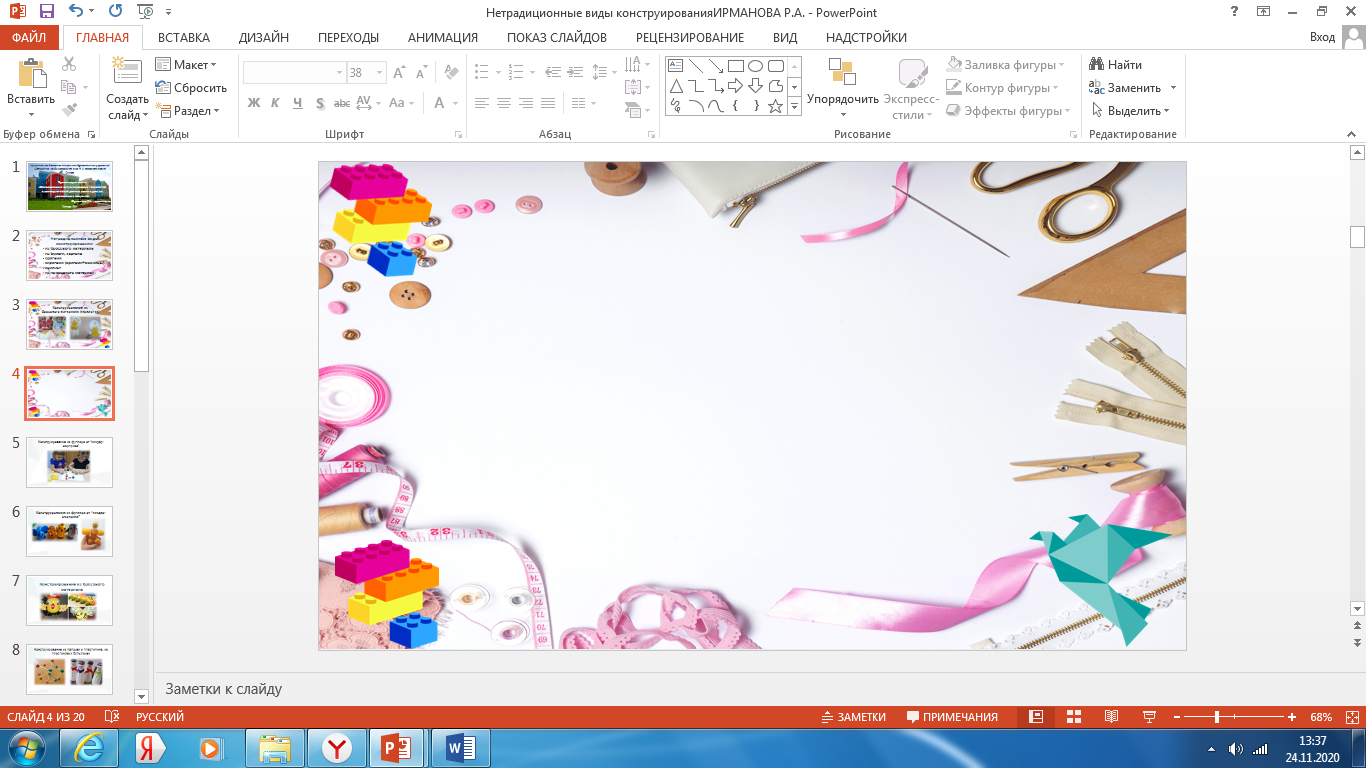 Конструирование из 
гофрированной бумаги
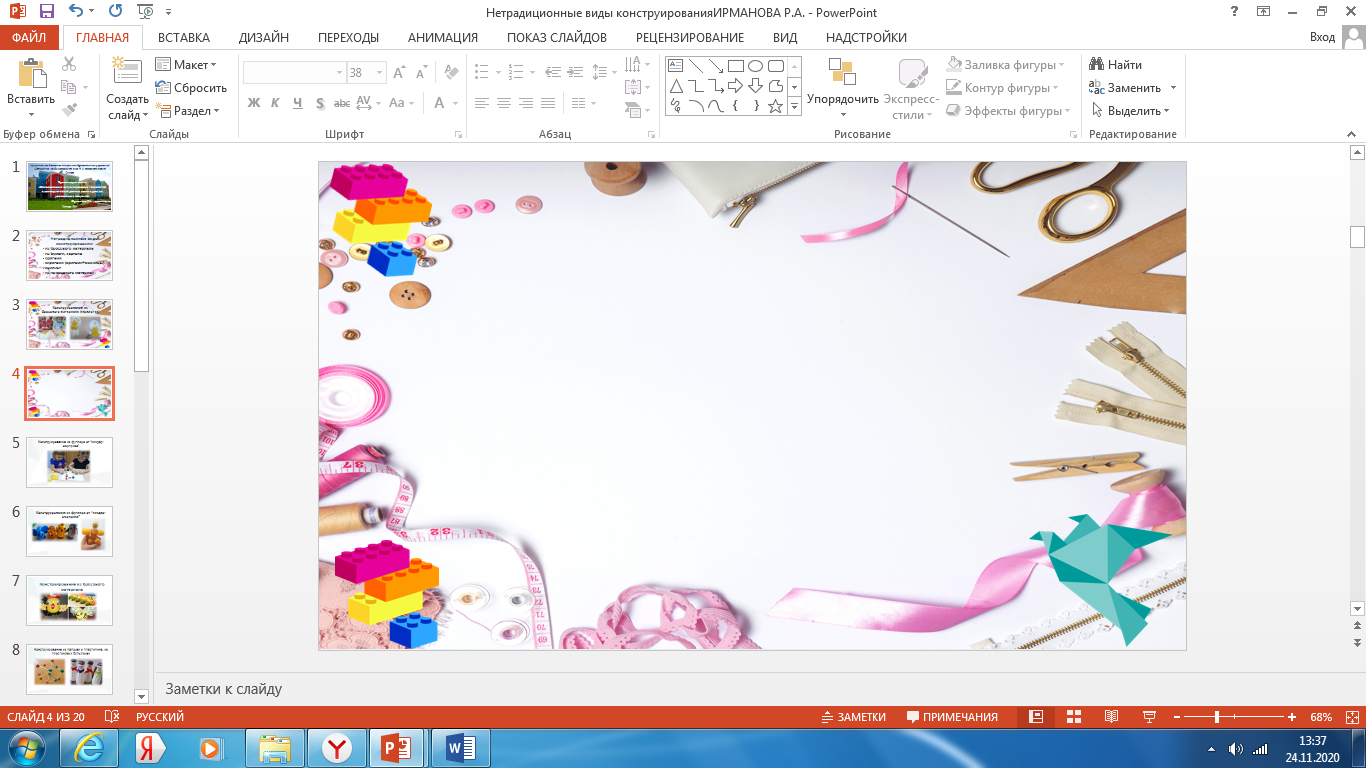 Конструирование из  трубочек, втулок
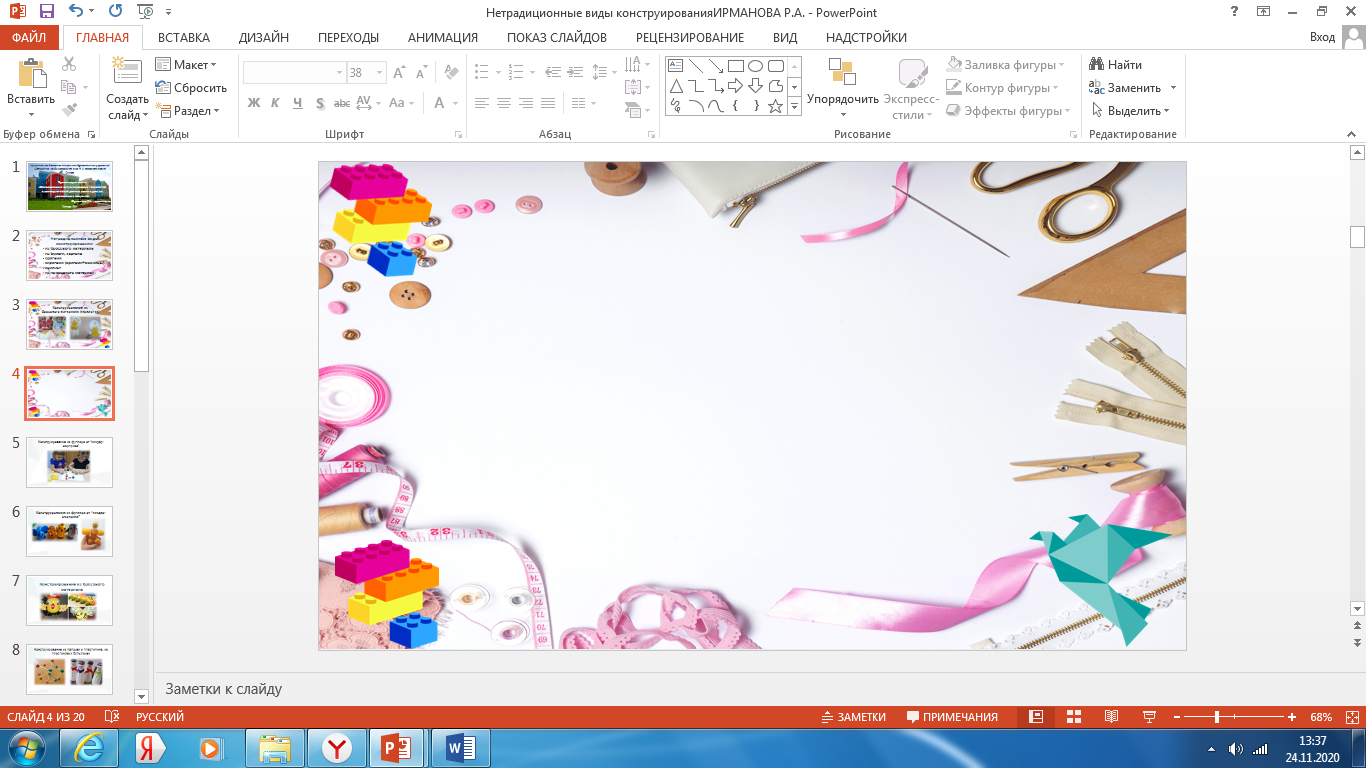 Конструирование из коробок
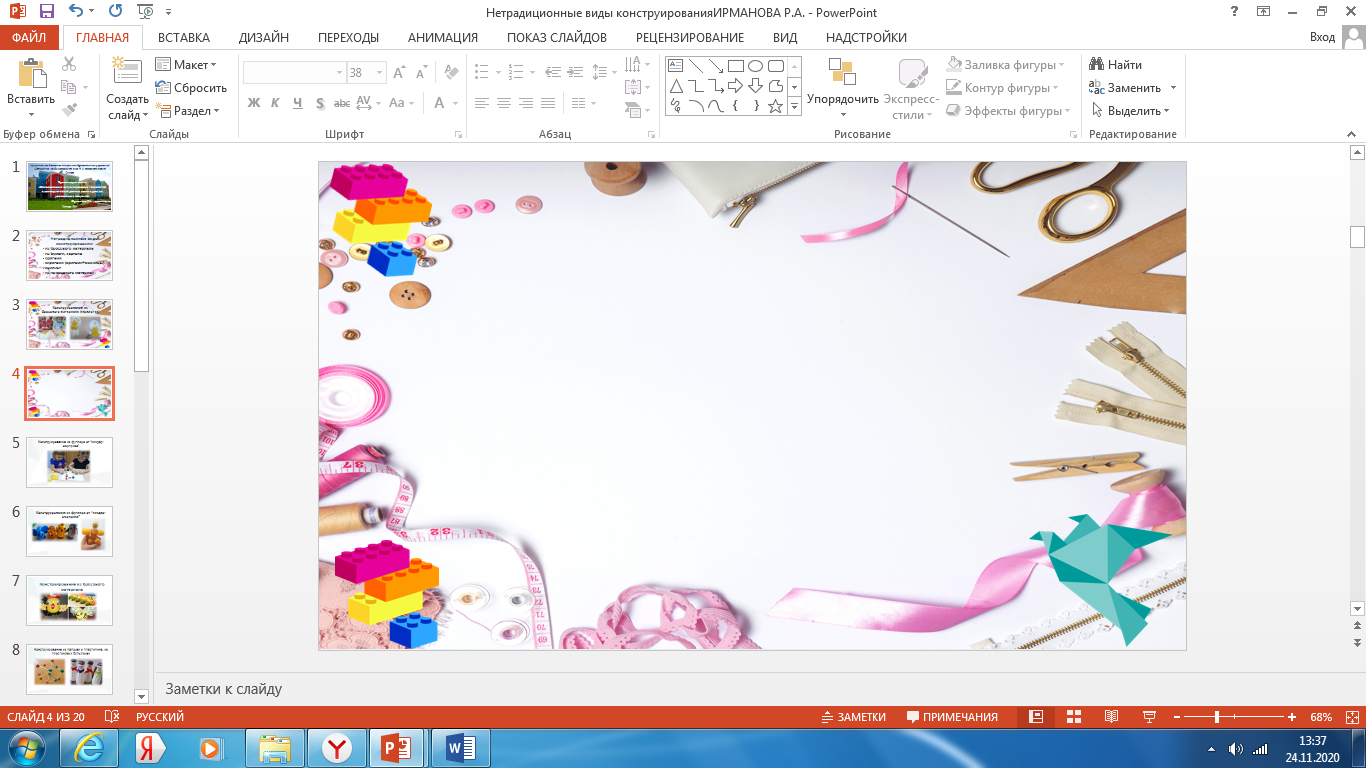 Оригами
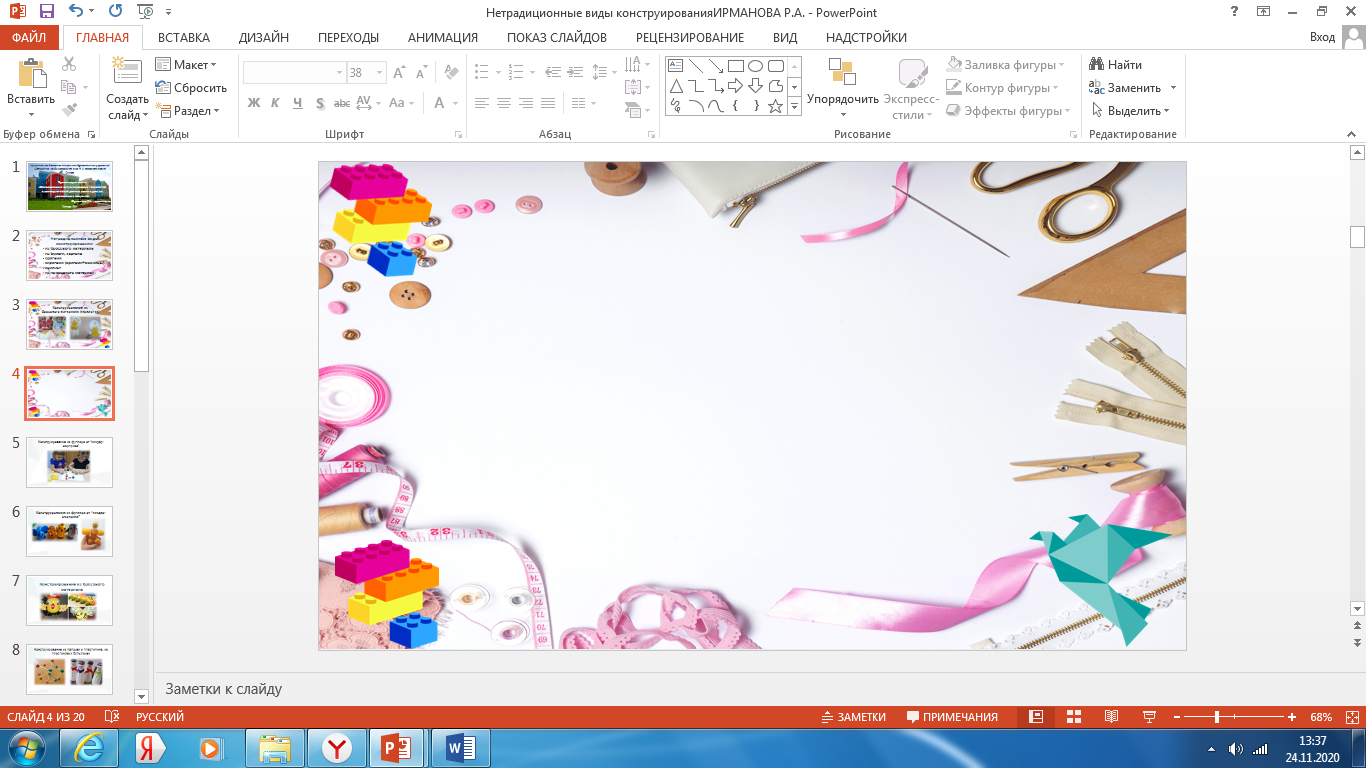 Оригами
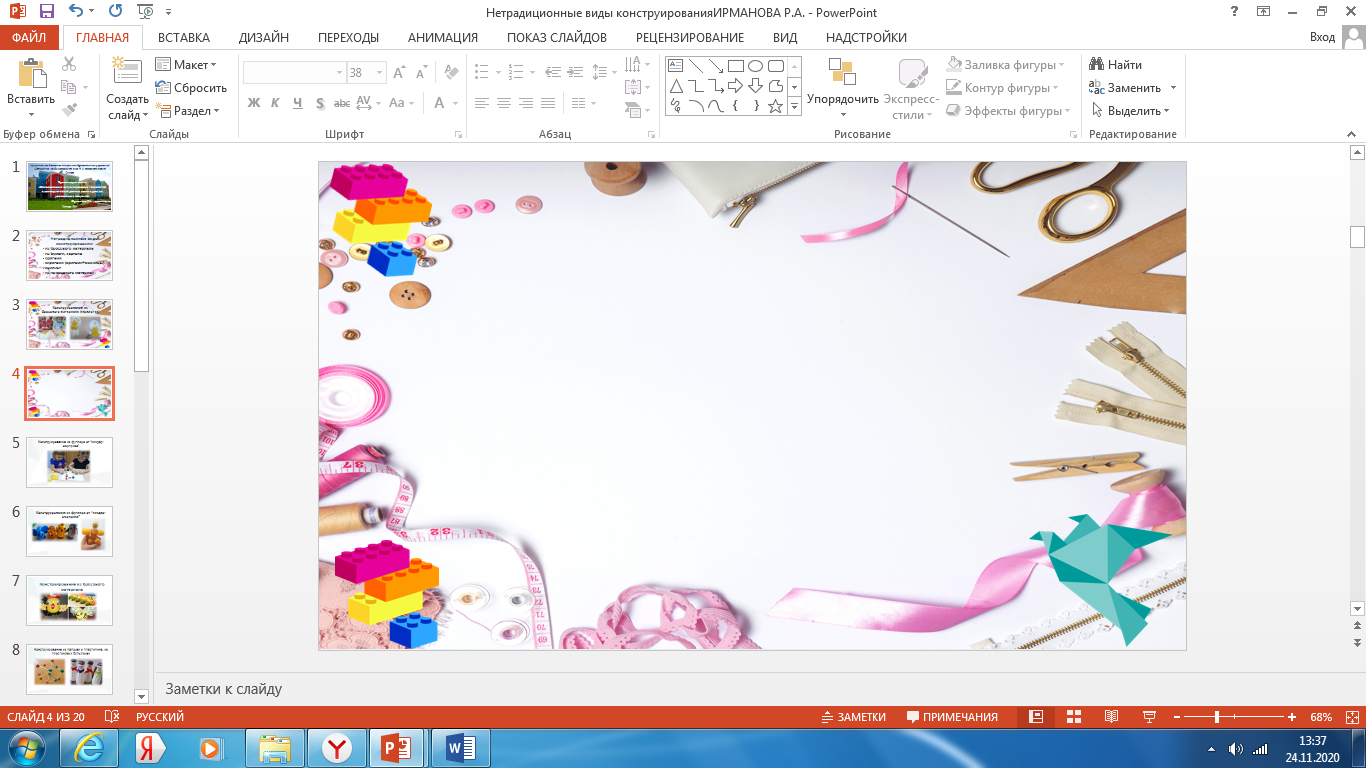 Киригами - оригами +ножницы (снежинки, вытынанки)
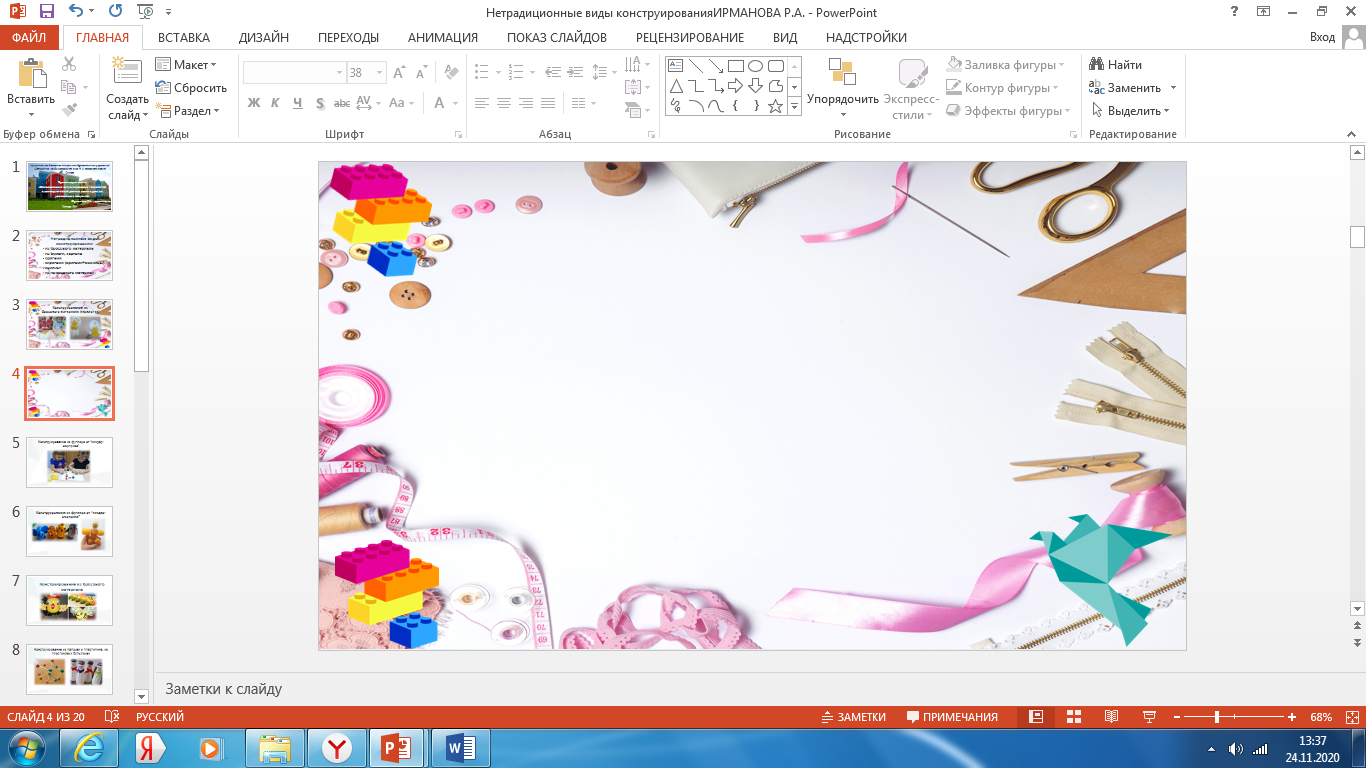 Киригами
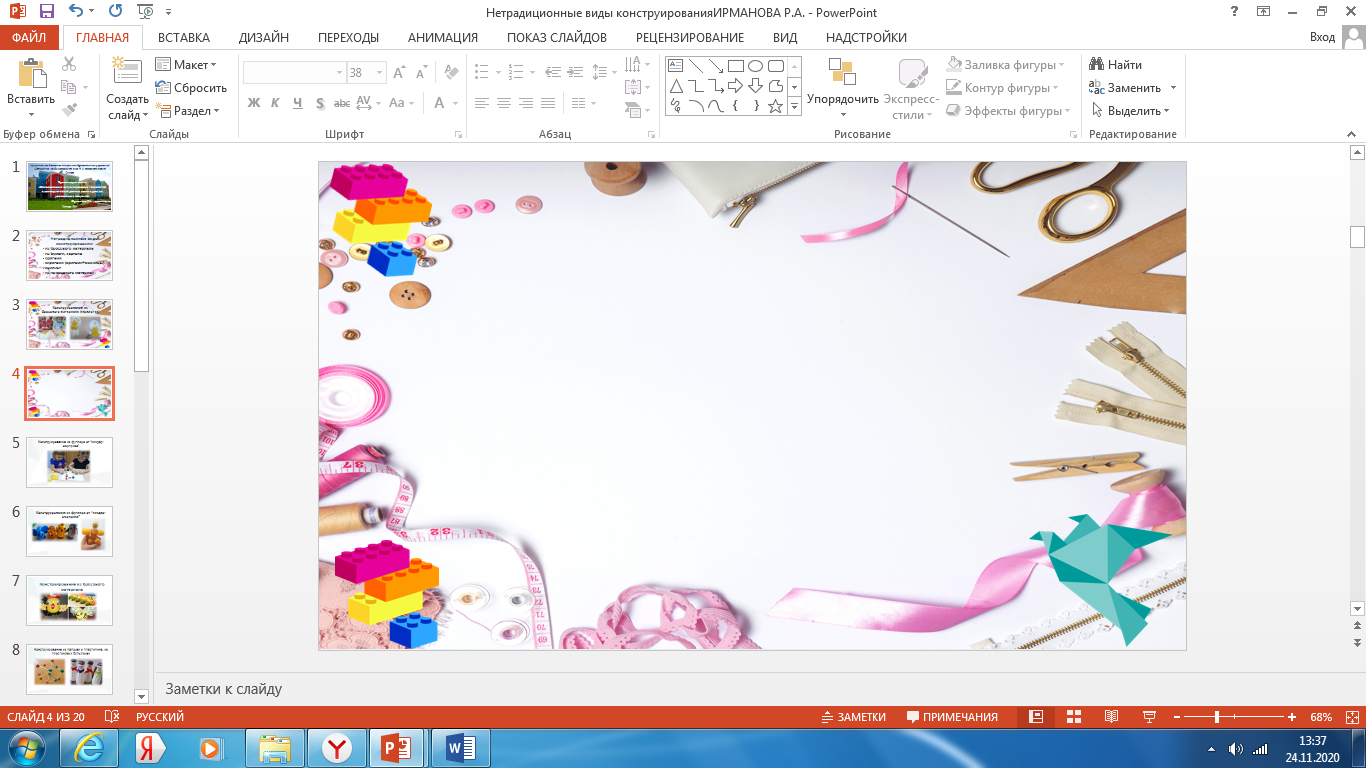 Квилинг
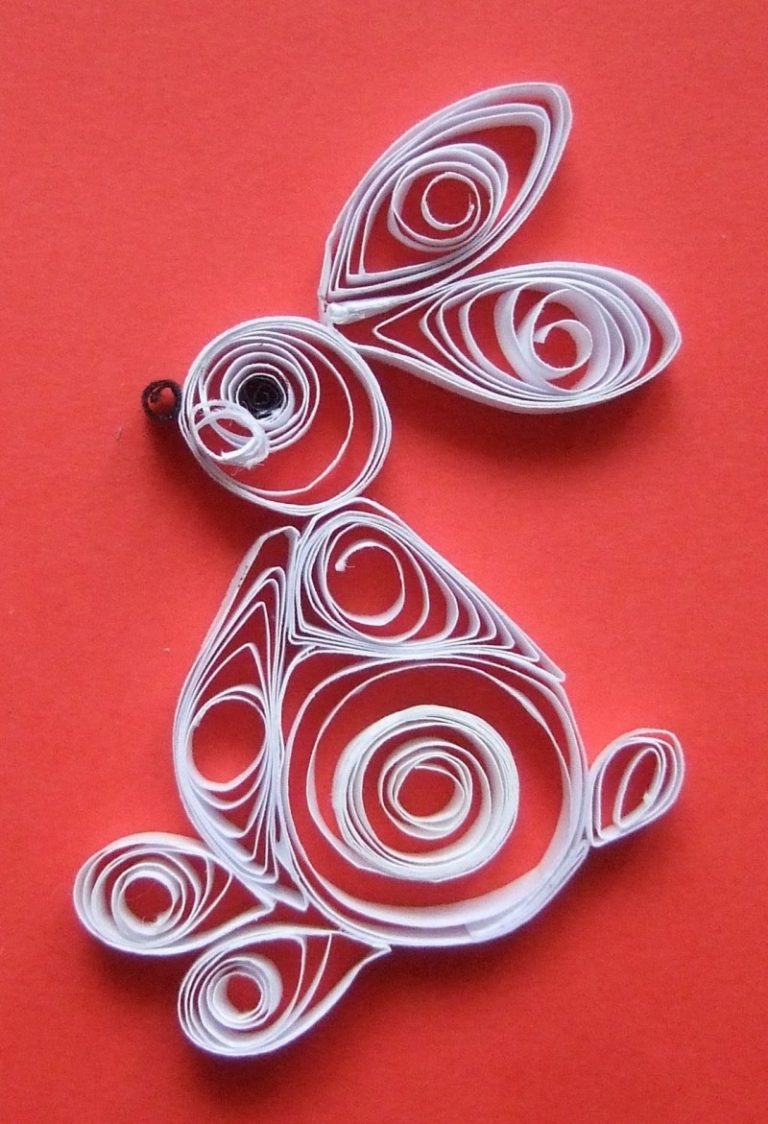 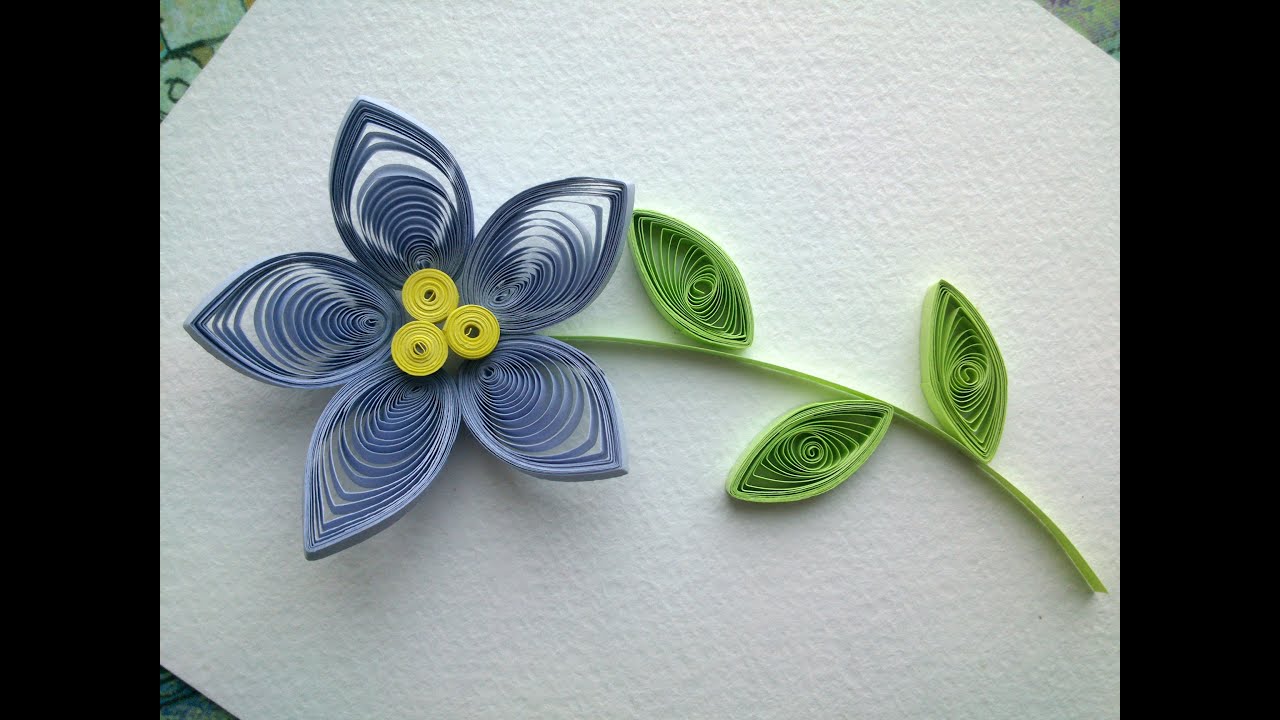 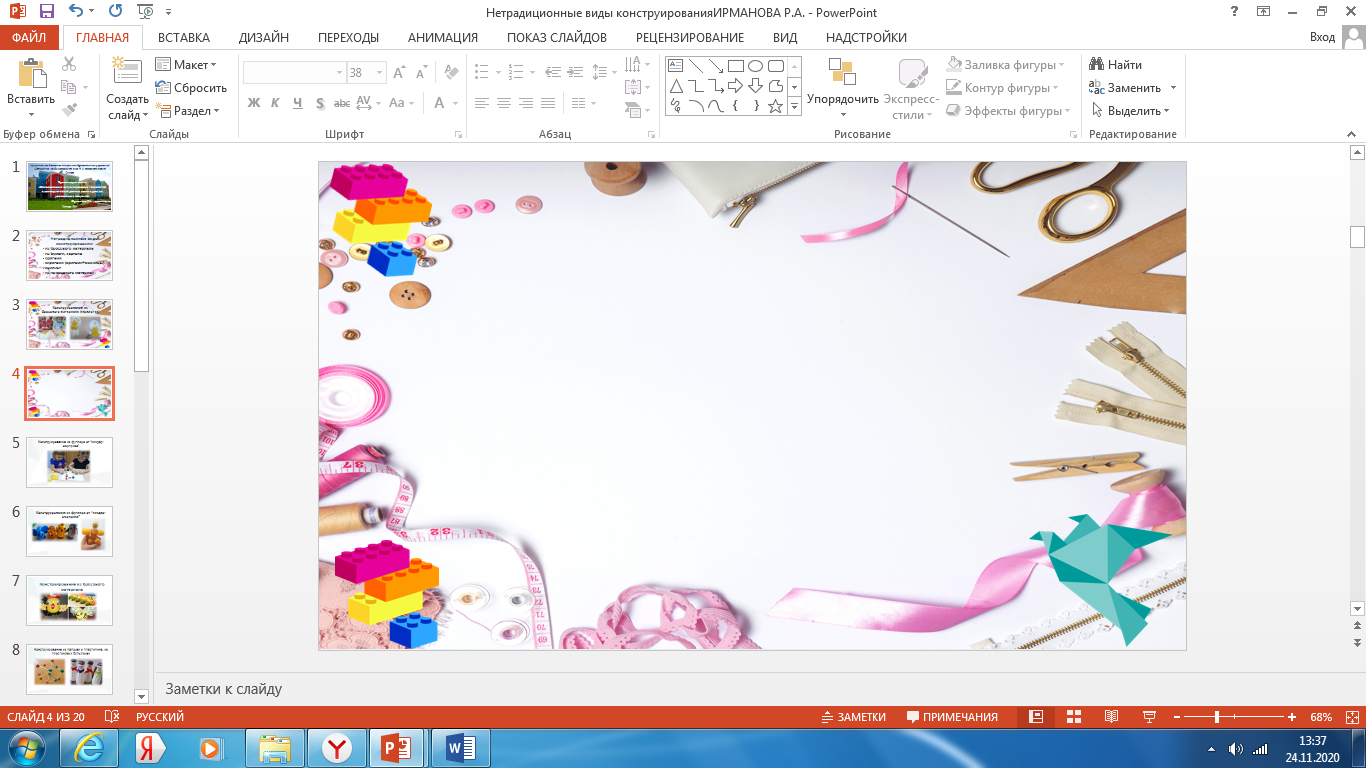 Конструирование из природного материала
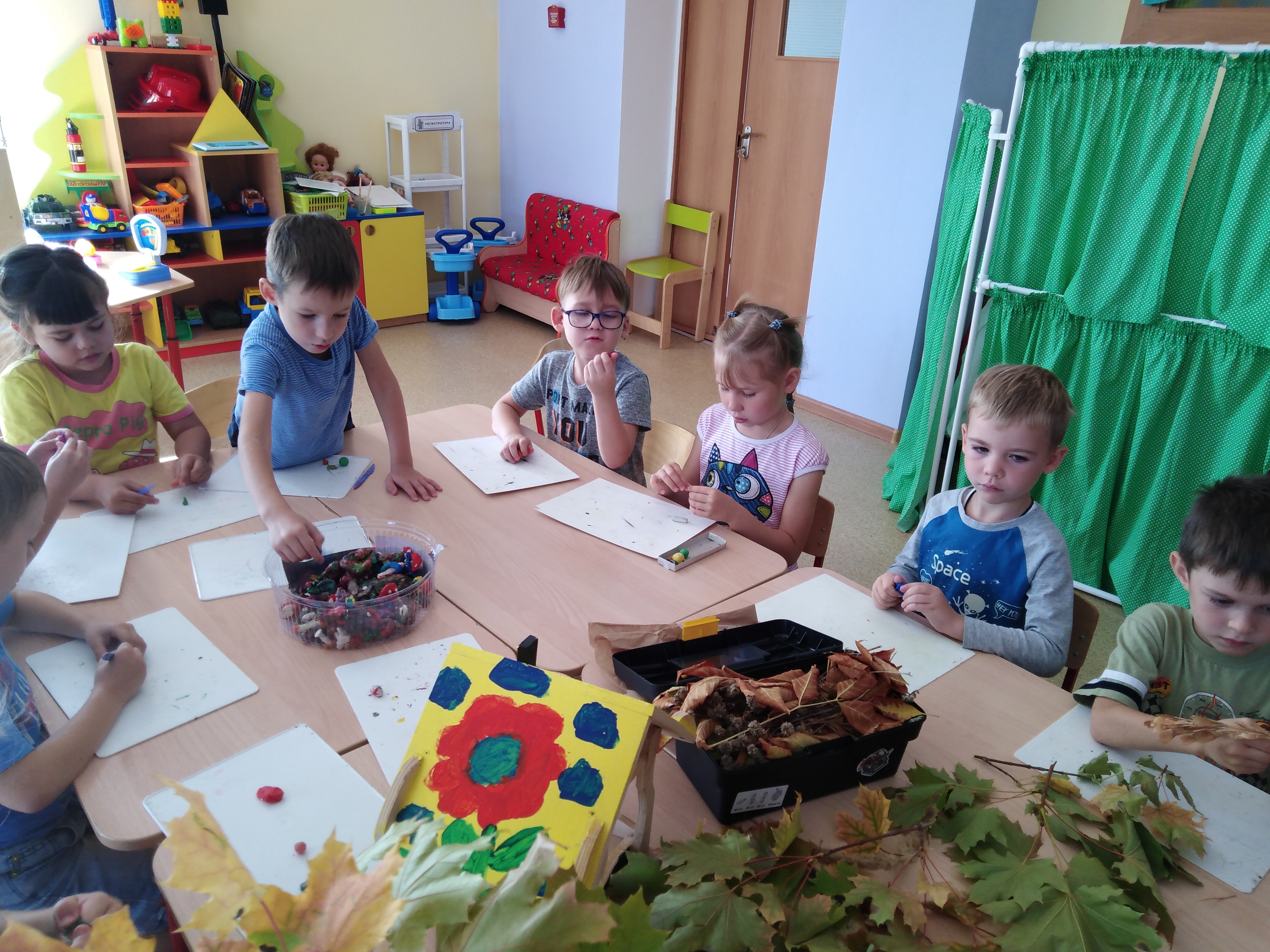 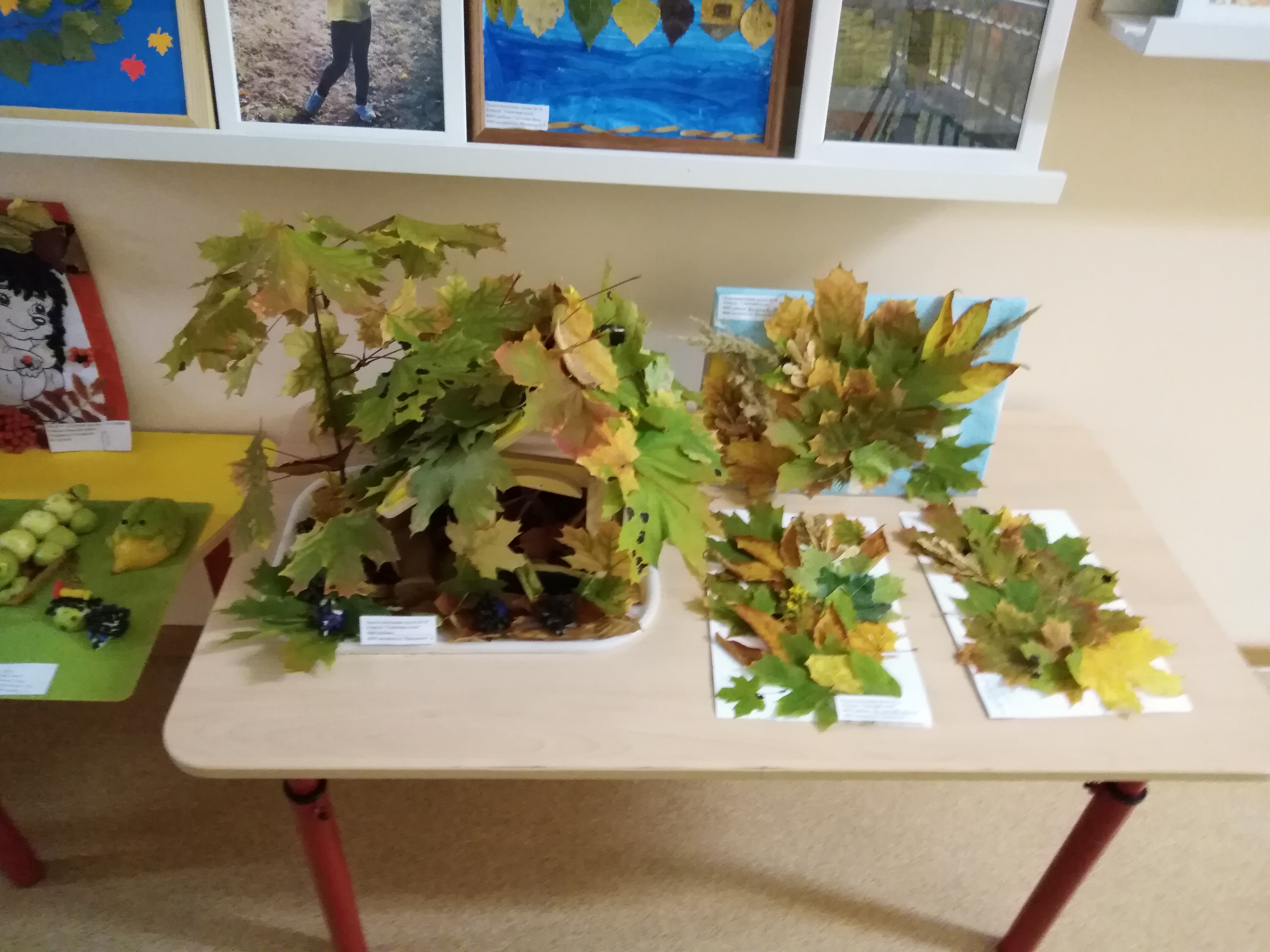 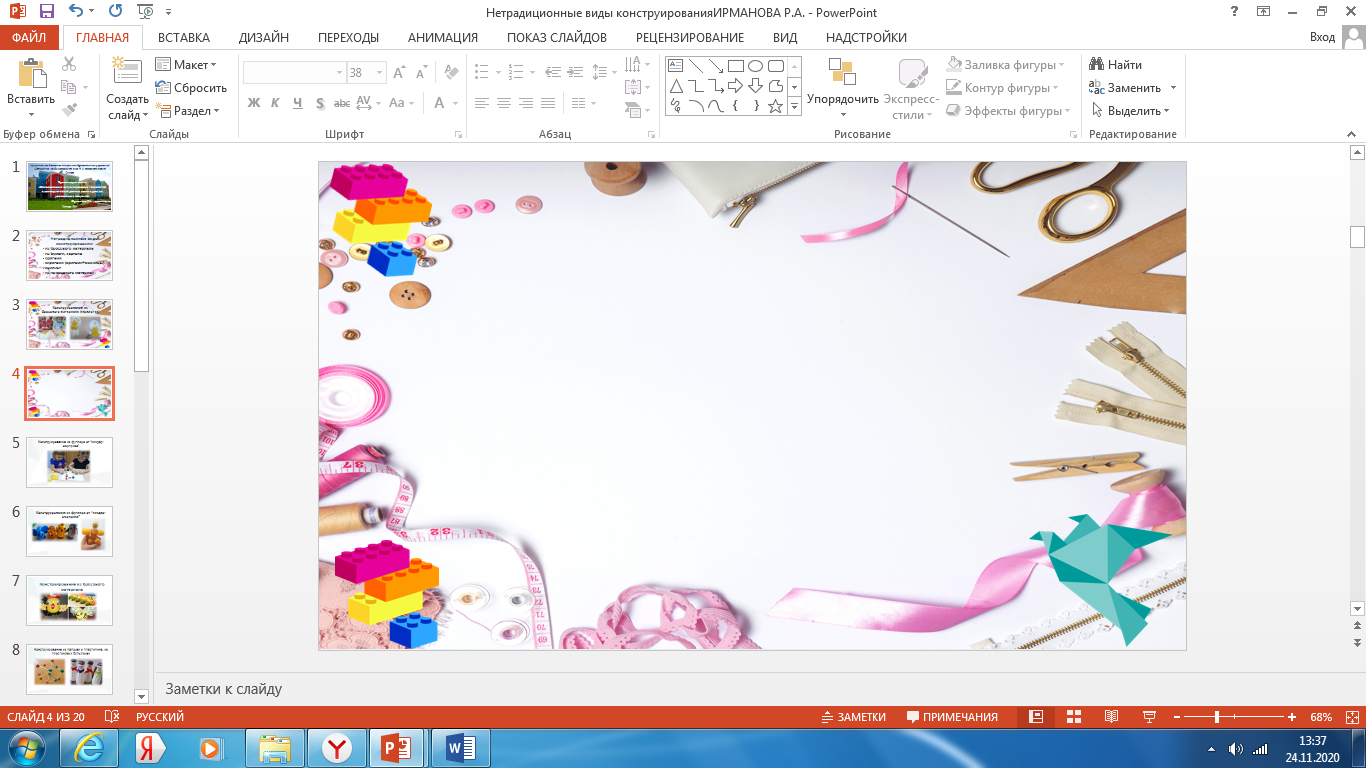 Конструирование из 
шишек и пластилина
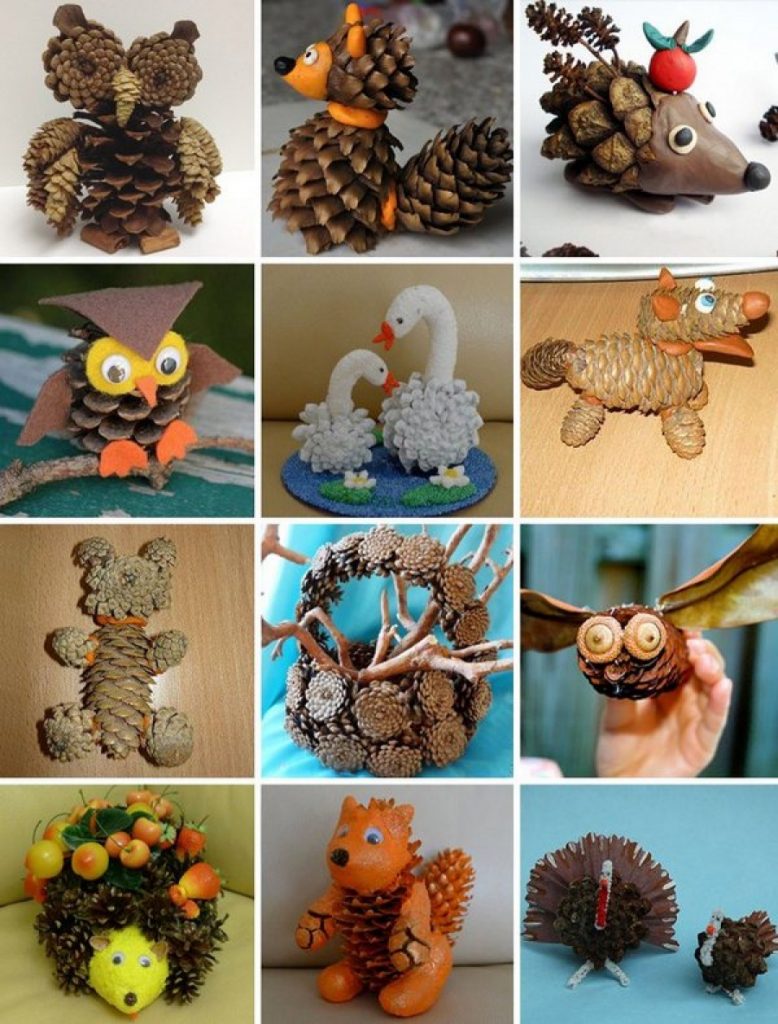 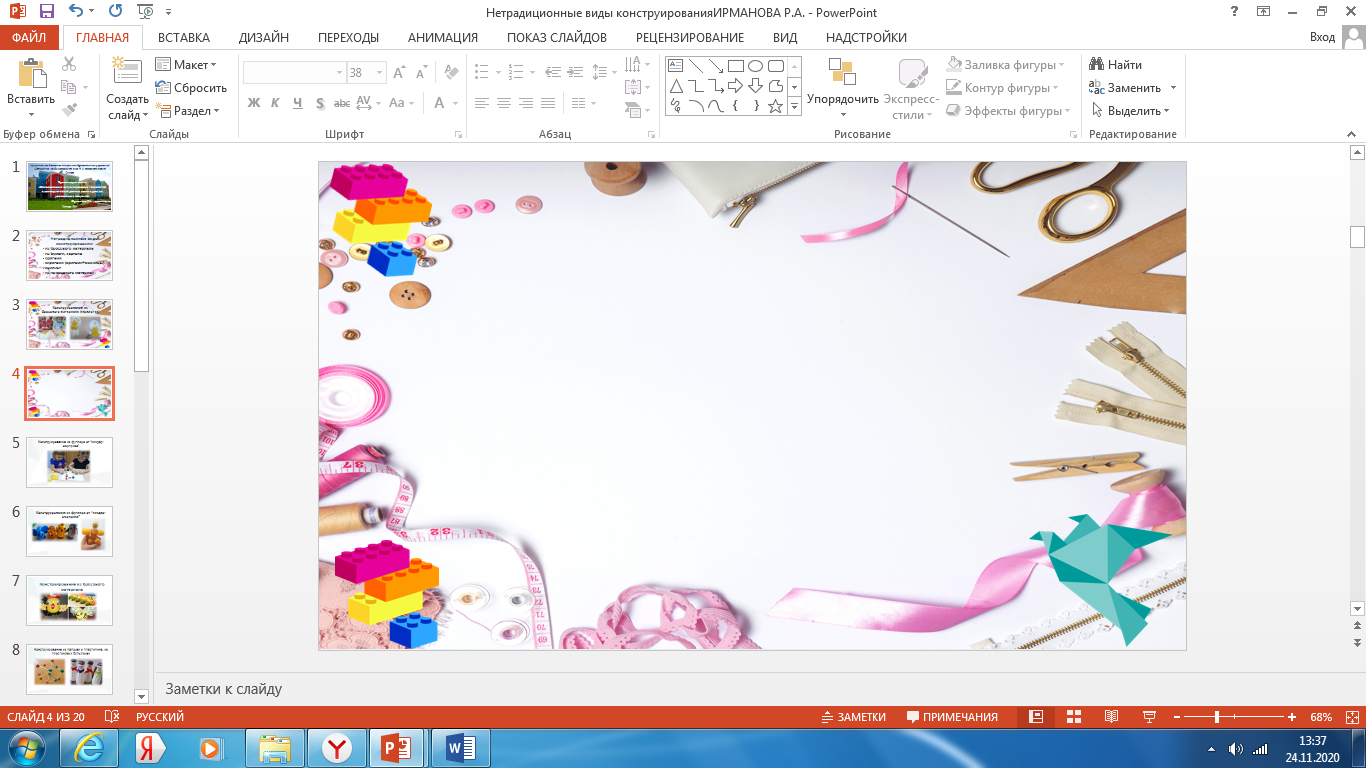 Спасибо за внимание